Map Title: 

Name:
Date:
School:
Facilitator:
Map Key
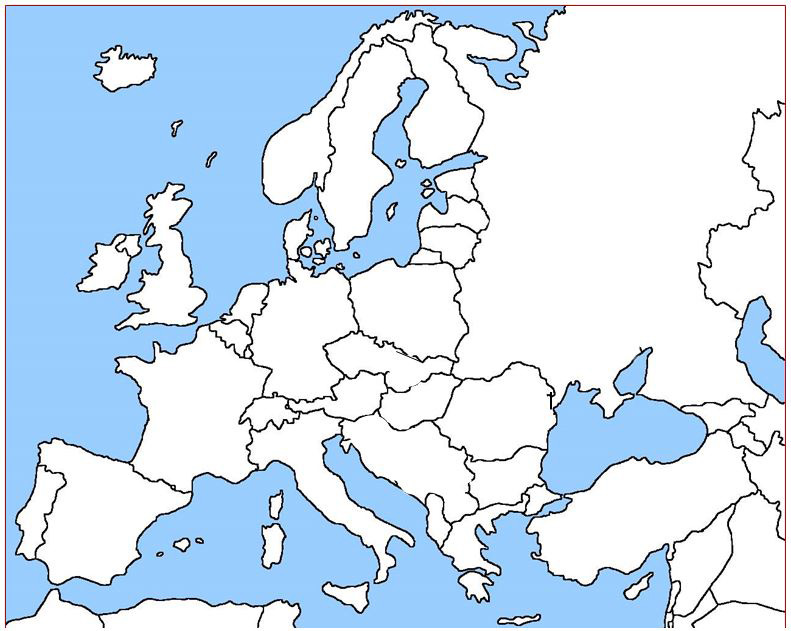